Pathologiesneuromusculaires
Neuropathies périphériques
Chapitre 4 : Neuropathies périphériques
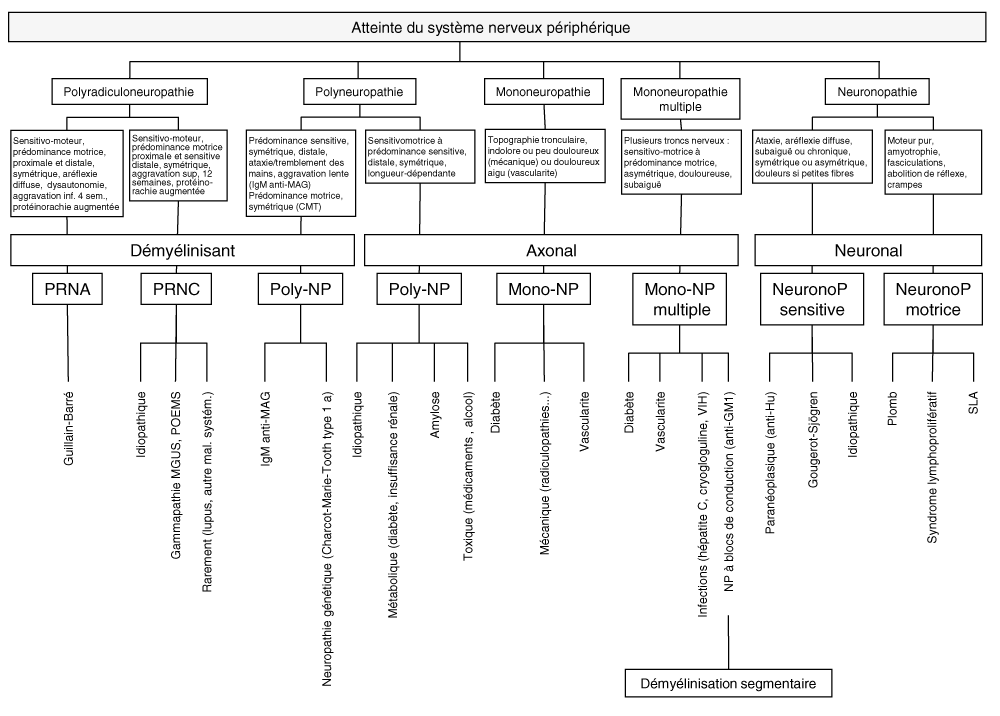 NP périphériques
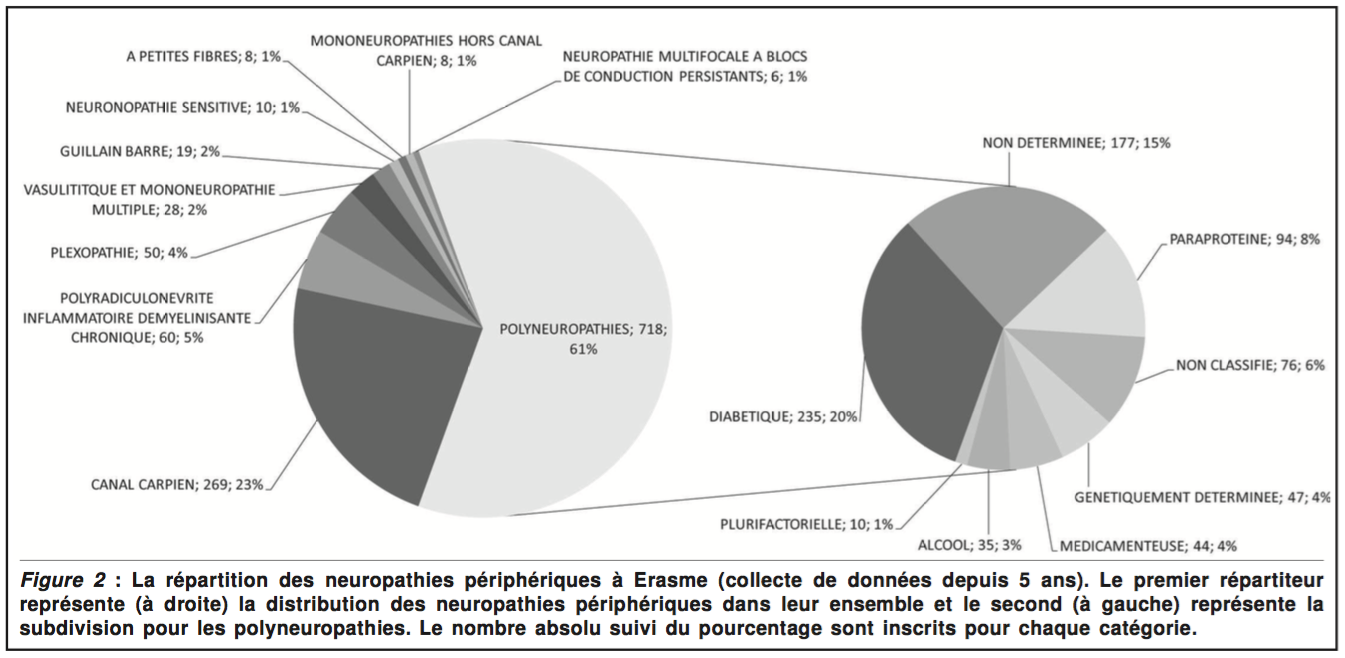 NP périphériques
ENMG : distribution « histologique » de l’atteinteNP sensitiveNP sensitivo-motriceNP avec composante autonomeNP grosses fibres myéliniséesNP petites fibres	-	ENMG parfois normal	-	RCS	- 	variabilité de l’espace RR	-	PEL
NP périphériques
ENMG : distribution topographique de l’atteintePoly-NP LD : symétrique, synchrone, distale (polytronculaires)PRN : NLD distal (polytronculaires) et proximal (polyradiculaires)Mono-NP simple : 	tronculaire				plexuelle				radiculaireMono-NP multiple : asymétrique, asynchrone (multitronculaires ou 												multiradiculaires)NeuronoP : 	NLD (versant sensitif) : abolition des réponses sensitives 			aux 4 membres 			métamérique/segmentaire (versant moteur)				- épaule (C5+C6)				-	main (C8+D1)
NP périphériques
ENMG : mécanisme physiopathologiqueNP axonale ou neuronale	-	tracés neurogènes à l’EMG (si composante motrice)	-	VCN normales (ou modérément ralenties)	-	baisse d’amplitude du potentiel d’action de la réponse motrice 	-	baisse d’amplitude du potentiel d’action de la réponse sensitive NP démyélinisante	-	tracés EMG normaux (en l’absence d’axonopathie secondaire et 		de BC) 	-	VCN ralenties (VCM, LDM, VCS, H, F)	-	dispersion et BC
NP par nodopathie
NP périphériques
ENMG : mécanisme physiopathologique
NP par nodopathie :AMAN
MMN (1%)
Neuropathies ischémiques (2%) 
PNP de réa
Béribéri
Tétrodotoxine
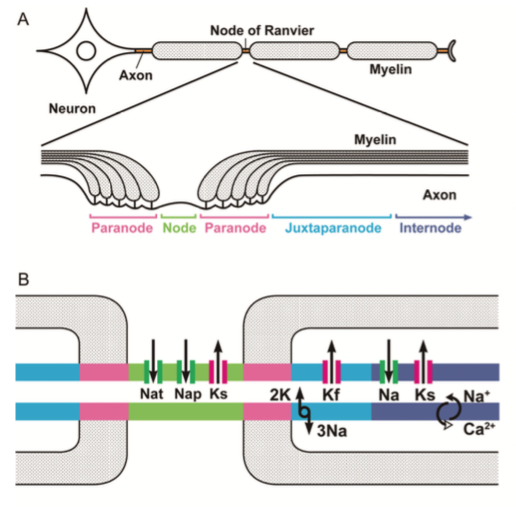 NP périphériques
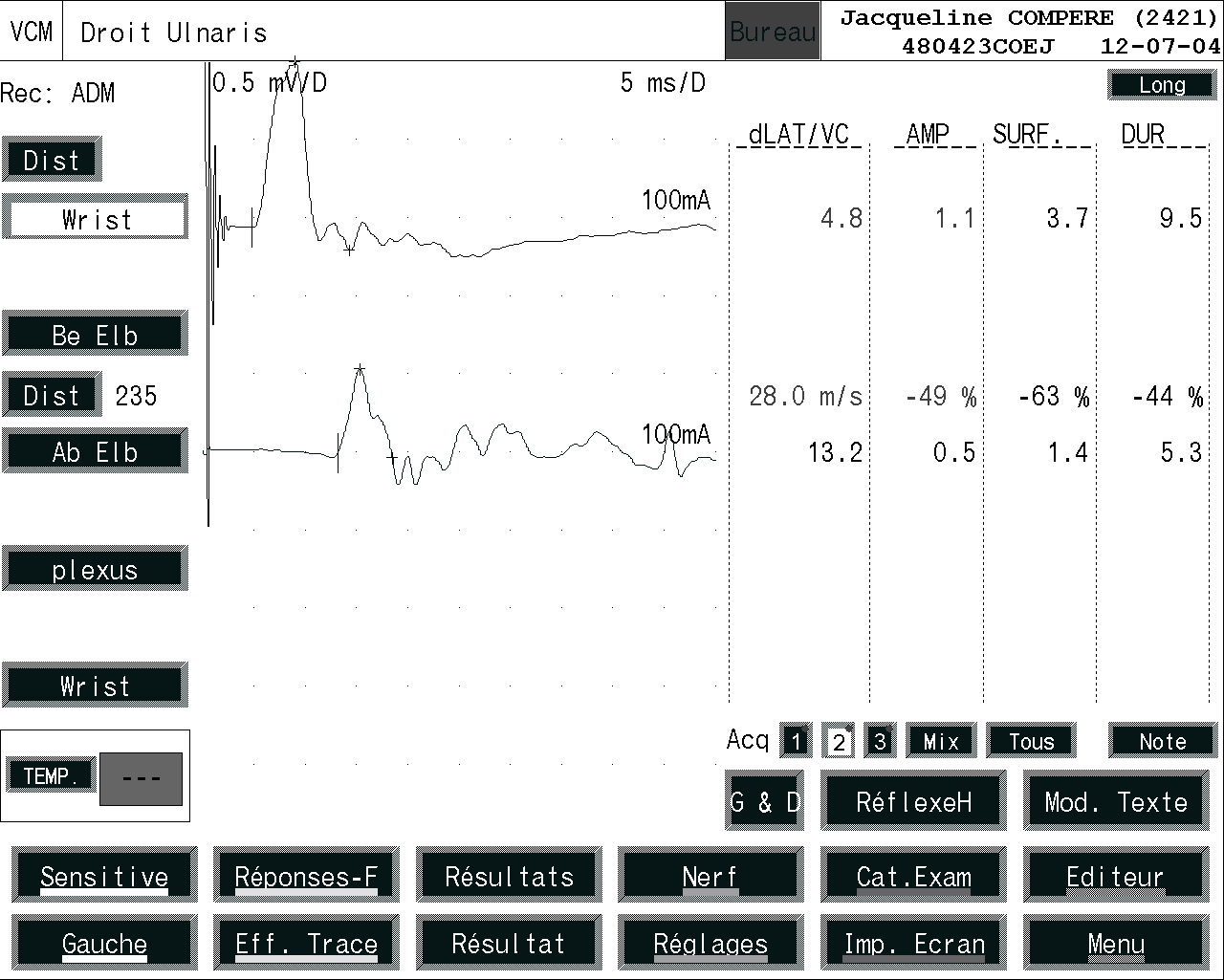 NP périphériques
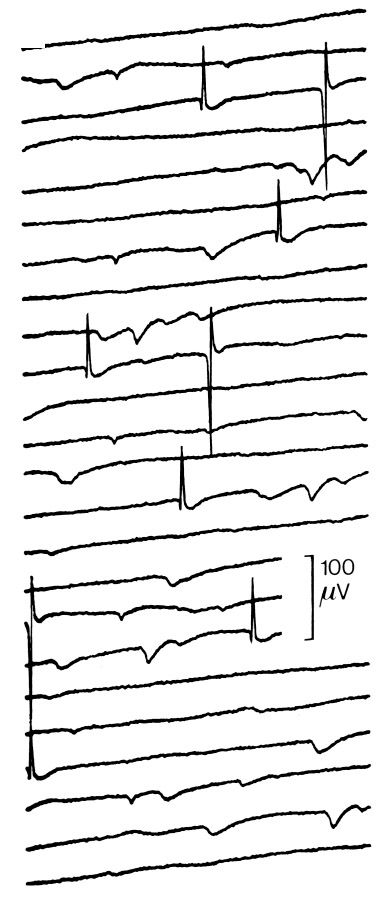 ENMG : évolutivitéNP subaigüe/aigüe	-	BC	-	PUM polyphasiques	-	PUM de taille normale ou modérément augmentée	-	signes de dénervation active (fibrillations, pointes positives)NP chronique	-	peu ou pas de dénervation active	-	peu ou pas de PUM polyphasiques	-	PUM de taille nettement augmentée
NP périphériques
CliniqueNP aigüe	-	aggravation < 4 semaines	-	très symptomatique	-	ENMG parfois peu perturbéNP chronique	-	aggravation > 12 semaines	-	parfois peu symptomatique (voire infraclinique)	- ENMG toujours parlantNP subaigüe	-	aggravation entre 4 et 12 semaines
NP périphériques
CliniqueSignes moteursSignes sensitifsSignes neurovégétatifsATCD médicaux : médicaments, alcoolATCD familiaux : formes héréditaires
NP périphériques
Classification 	électro-clinique Atteintes focales (Mono-NP simples)	-	radiculaire : sciatique	-	plexuelle : Parsonage et Turner	-	tronculaire : canal carpien (23%), HNPP (épisode aigu) Atteintes multifocales (Mono-NP multiples)	-	aigües/subaigües : vascularite (2%)	-	subaigües/chroniques : lèpreAtteintes généralisées (Poly-NP)	-	aigües/subaigües : SGB, Lyme	-	subaigües/chroniques : démyélinisant (PRNC), axonal 					(toxiques, alcool)	-	chroniques : acquises (diabète), héréditaires (CMT)
Plaintes  Sémiologie clinique 	ENMG PNP aiguë	  +++ 	       ++ 		+PNP chronique 	    + 	       ++ 	    +++
NP périphériques
Polyneuropathies axonales longueur-dépendante	Poly-NP axonales LD-	Elles résultent d’une atteinte diffuse et symétrique intéressant les 	extrémités distales des fibres nerveuses -	Cette poly-NP débute donc au pied -	Lorsqu’elle atteint le genou, les 	manifestations touchent alors les mains-	Lorsqu’elle atteint le coude, les fibres 	de l’abdomen (plastron) et du scalp sont 	touchées à leur tour
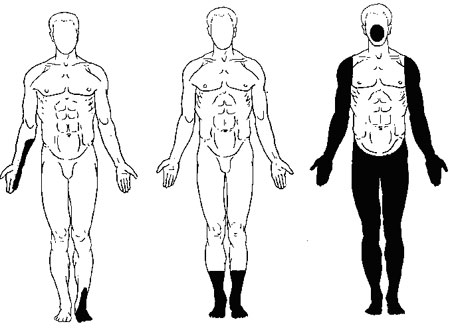 NP périphériques
Poly-NP axonales LD : 	Clinique : 1. Troubles sensitifsSouvent initiauxtouchant les extrémités des MI (paresthésies permanentes, dysesthésies, brûlures). L’atteinte des grosses fibres myélinisées se traduit par des troubles de la sensibilité profonde (ataxie)
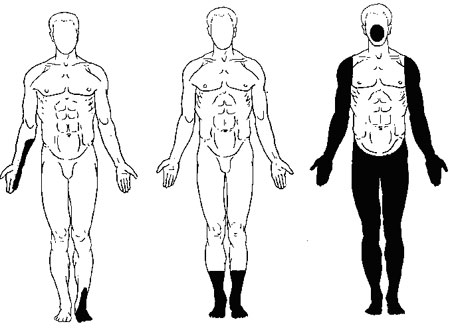 NP périphériques
Poly-NP axonales LD : 	Clinique : 2. Troubles moteurs-	Difficultés à la marche et fatigabilité anormale au début-	Puis s’installe un steppage (déficit des releveurs du pied)-	L’atteinte épargne les muscles respiratoires 	et les nerfs crâniens-	Il existe parfois des crampes (mollets, 	plante des pieds).
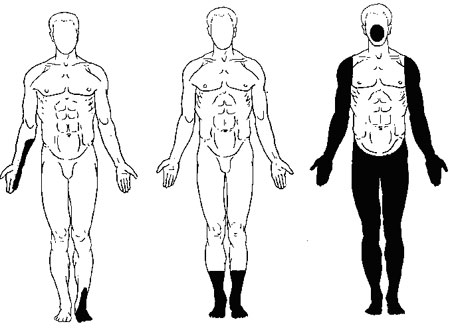 NP périphériques
Poly-NP axonales LD : 	Clinique : 3. Troubles végétatifs-	Ils sont liés à une atteinte des fibres amyéliniques : -	hypotension artérielle orthostatique-	troubles vésico-sphinctériens -	troubles sexuels (impuissance) -	troubles digestifs (diarrhée, constipation)
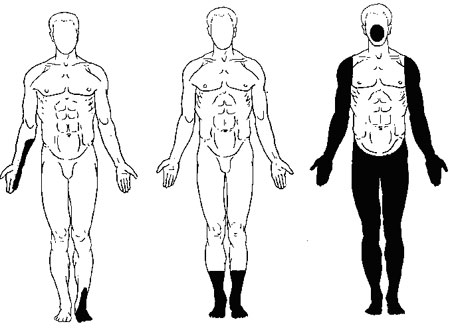 NP périphériques
Poly-NP axonales LD : 	Clinique : 4. Examen cliniqueIl confirme l’atteinte symétrique et synchrone, à prédominance distale, des MI: 	- abolition des réflexes achilléens	- déficit moteur affectant les releveurs 		du pied, amyotrophie 	- déficit sensitif distal qui peut être discret 	-	(examen particulièrement attentif), 	-	atteinte végétative (peau et phanères, 		hypotension)
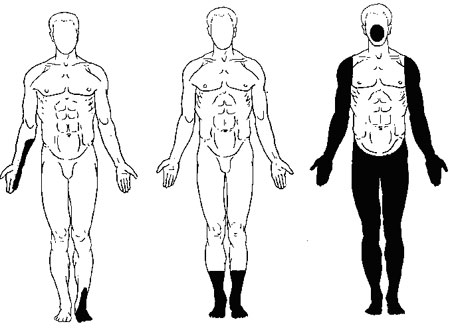 NP périphériques
Poly-NP axonales LD : 	Clinique : 5. Démarche étiologiqueElle dépend de nombreux facteurs :âge : 	enfant (rare et héréditaire), 		adulte (près de 200 causes), 		vieillard (recherche svt infructueuse)origine, ethnie : lèpre (NP la plus fréquente dans le monde) ; amylose portugaisecirconstances : maladie générale (diabète, IR), médicaments, piqûres d’insectes, origine toxique (médicaments, alcool)mode d’installation : aigu, subaigu, chronique
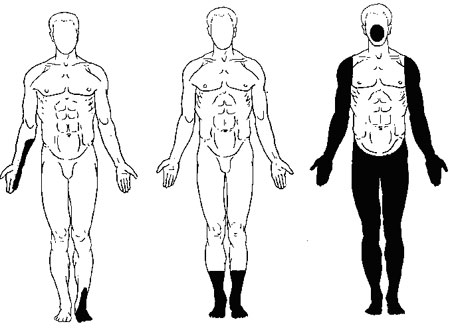 NP périphériques
PNP axonaleENMG
Réduction de l’amplitude des réponses sensitives et/ou motrices évoquées 
Tracés EMG neurogènes dans les formes sensitivo-motrices 
Anomalies LD 
Conduction nerveuse peu ralentie 
Anomalies +++ dans un territoire asymptomatique => PNP très chronique => CMT ? (4%)
Signes d’évolutivité (fibrillations, amplitudes/2 en 6 mois) => ParaN, vascularite (2%), amylose, lymphome, toxique, Lyme, HIV…
NP périphériques
PNP axonale vs CLE
PNP axonale- 	anomalies sensitives diffuses symétriques LD	(plantaire interne > sural > fibulaire superficiel >>> radial)- 	neurographie motrice : réduction de l’amplitude des réponses M 	diffuses symétriques LD ; allongement des LDM et des ondes F + 	réduction des VCM proportionnels à la perte axonale- 	EMG : tracés neurogènes diffus symétrique LD (CEO > tibial 	antérieur > quadriceps) 
CLE- 	sensitives svt normales -	F > VCM et LDM - 	asymétrie : G/Dr, proximo-distale
NP périphériques
PNP axonale sensitive (symétrique, synchrone, distale, chronique)
Anomalies des réponses H
Réduction d’amplitude des potentiels sensitifs
LD : anomalies et les symptômes prédominent au niveau des 	fibres les plus longues (MI > MS)
VCS le plus souvent normales ; mais segments étudiés courts 	(8, 12, 14 cm)	 => caractère axonal peut ne pas être certain 		=> PES
Neurographie motrice et EMG normales 		=> évolutivité difficile à préciser sur un seul examen 		=> contrôle ENMG
Exemple : PNP diabétique (20%)
NP périphériques
NP sensitive atypique
Plaintes simultanées aux mains et aux pieds ou aux mains puis 	aux pieds 
Plaintes asymétriques 
Neurographie sensitive plus altérée MS > MI ou asymétrique 
forme sensitive de PRNC => PES 	ganglionopathie (paraN, Sjögren, idiopathique) 	multinévrite sensitive
NP périphériques
axonales chroniques
Situation 1
plaintes modérées, surtout motrices +
ENMG très perturbé +++	1. 	CMT tardif 		- pieds creux		- ATCD crampes ou entorses à répétition plus jeune, 		- notion familiale…	2. Dégénératif « CMT like » 		- début > 60 ans		- pas de notion familiale…
D’après T Maisonobe
NP périphériques
axonales chroniques
Situation 2
plaintes nettes, surtout sensitives ++/+++
ENMG meilleur que prévu, type séquellaire +	1.	ATCD médicaments toxiques, chimiothérapie (4%)	2.	Alcool (3%)
D’après T Maisonobe
NP périphériques
axonales chroniques
Situation 3
ENMG : vitesses plus basses que ne le voudrait la perte axonale
PNP axono-myélinique	1. 	diabète + dialyse	2. 	paraN (signes centraux, LCR inflammatoire…)	3. 	POEMS (PNP, organomégalie, endocrinopathie, gammapathie, 		signes cutanés)	4.	Leucodystrophies
D’après T Maisonobe
NP périphériques
axonales chroniques
Situation 4
atteinte sensitive NLD (pas ou peu de composante motrice)
tableau type ganglionopathie	1. 	Denny-Brown : neuronopathie sensitive paraN (anti-Hu, anti-			CV2, anti-amphyphysine)	2. Syndrome de Gougerot-Sjögren (anti-SSA, anti-SSB), maladie 			cœliaque (anti-gliadine, anti-transglutaminase), cirrhose biliaire 		primitive	3. 	Cis-platine, intoxication vit B6	4.	Friedreich (AR, 9q, amplification d’un triplet GAA)	5.	cytopathie mitochondriale (NARP : NP, ataxie, névrite optique)	6.	CANOMAD (chronique, ataxie, neuropathie, ophtalmoplégie, 		gammapathie, cryo, anticorps anti-disialosyles GD1b …)
D’après T Maisonobe
NP périphériques
NeuronoP sensitive : neuronal NLD	- 	dégénérescence des neurones sensitifs - 	manifestations exclusivement sensitives- 	atteinte typiquement asymétrique et non systématisée en	termes de tronc ou de racines-	concerne les quatre membres voire la face (25 % des cas) de	manière synchrone ou asynchrone-	prédominent sur les grosses (ataxie, aréflexie) ou les petites	(douleurs neuropathiques) fibres- 	chroniques ou subaigües-	mécanismes dysimmunitaire (paraN, Sjögren) ou toxique	(cisplatine)
NP périphériques
NeuronoP sensitive : neuronal NLD	Diagnostic-	atteinte sensitive pure clinique confirmée par une -	atteinte sensitive pure à l’ENMG : 	abolition diffuse des potentiels sensitifs sans anomalie des 	potentiels moteurs-	LCR : 	augmentation de la protéinorachie ( < 1 g/l) 			augmentation du nombre de cellules évoque une origine 				paranéoplasique-	Immunologie : la présence d’anticorps anti-Hu est caractéristique	d’un syndrome paranéoplasique.
NP périphériques
Critères de ganglionopathies (Camdessanché et al, Brain 2009)
Ataxie MS ou MI 		=> 3,1 points 
Asymétrie du déficit sensitif		=> 1,7 points  
Déficit sensitif non limité aux MI 		=> 2 points 
 
1 potentiel sensitif absent aux MS ou 	3 dont l’amplitude est <30% LIN 	=> 2,8 points 
1 nerf max avec des anomalies motrices 	=> 3,1 points > 6,5 points le diagnostic est possible
NP périphériques
axonales chroniques
Situation 5
Neuropathie périphérique asymétrique
Tableau de type « Multinévrite confluente »
Biopsie neuro-musculaire	1.	vascularite (douleur)	2.	lymphome (douleur)	3.	sarcoïdose	4. amylose	5. cryo (hépatite C)	6.	lèpre	7.	diabète
D’après T Maisonobe
NP périphériques
Mono-NP multiple : axonal multitronculaire LD	Clinique-	installation aiguë ou subaiguë-	douleurs, paresthésies pénibles, brûlures…-	déficit sensitif puis moteur, évoluant vers l’amyotrophie	SdNP plurifocal asymétrique, asynchrone-	évolution extensive, confluente, prenant alors le masque d’une 	polyneuropathie car devenue symétrique-	atteinte prédominante des nerfs des membres -	atteinte des nerfs crâniens possible (V, nerfs oculomoteurs) en 	particulier au cours du diabète-	contexte général de maladie de système : fièvre, 	amaigrissement, 	arthralgies, myalgies et signes cutanés (livedo, purpura)
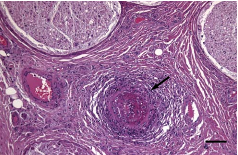 NP périphériques
Mono-NP multiple : axonal multitronculaire LD	Examen neurophysiologique-	atteinte pluritronculaire axonale-	dépiste des anomalies infracliniques-	guide la biopsie sur le nerf sensitif le plus atteint pour la 	recherche d’une vascularite
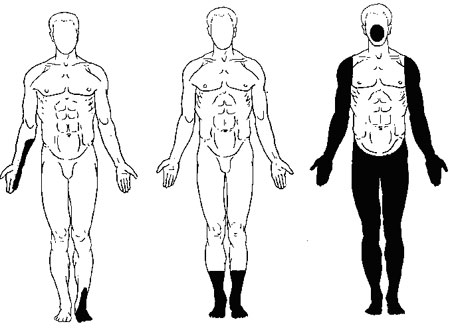 NP périphériques
Mono-NP multiple : axonal multitronculaire LD	BiologieÀ la recherche d’une cause :-	NFS, VS, CRP, protéinurie des 24 heures-	sérologies hépatites B et C, VIH-	facteur rhumatoïde, C3, C4, CH50, cryoglobulinémie-	autoanticorps anti-noyaux, anticorps anti-ADN, anticorps anti-	antigènes solubles (SSA, SSB, SM, centromères…), pANCA et 	cANCA
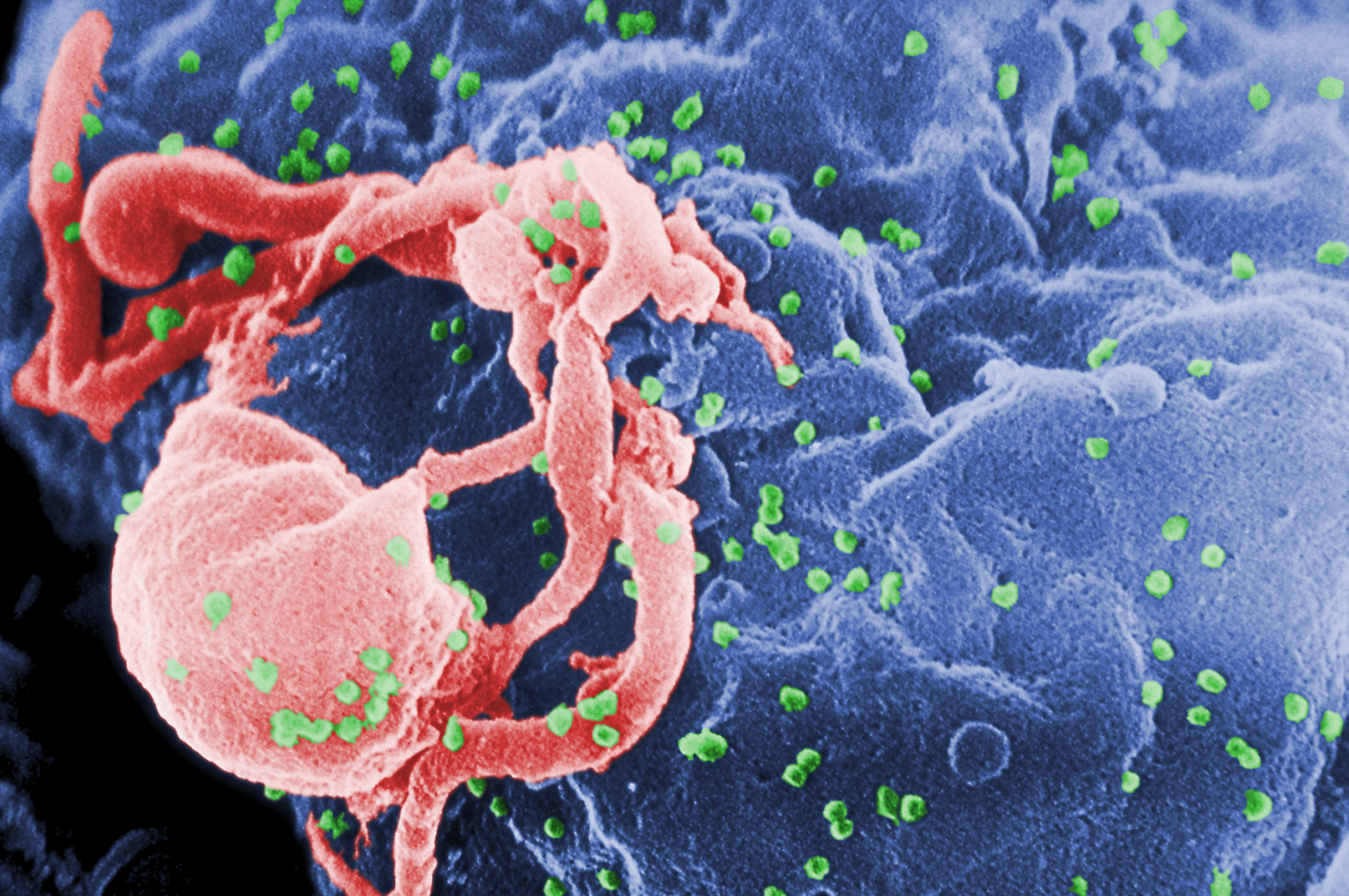 NP périphériques
Mono-NP multiple : axonal multitronculaire LD	Biopsie neuromusculaire- 	examen clé pour la recherche d’une vascularite. -	réalisée sur le nerf sensitif le plus atteint, souvent le nerf 	musculocutané, branche cutanée du nerf fibulaire.-	peut montrer une vascularite nécrosante, avec nécrose 	fibrinoïde, infiltrat inflammatoire de la paroi des artères de 	moyen calibre
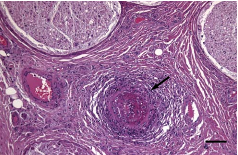 NP périphériques
Mono-NP multiple : axonal multitronculaire LD	Causes des multinévrites- 	Périartérite noueuse, polyarthrite rhumatoïde (en régression), 	syndrome de Churg et Strauss, syndrome de Gougerot-Sjögren, 	lupus systémique, infection par le VIH, cryoglobulinémie 	(essentielle ou en rapport avec une infection par l’hépatite C), 	granulomatose de Wegener, vascularite satellite de cancer-	La PAN peut toucher de façon isolée le SNP-	Le diabète ne nécessite pas de biopsie neuromusculaire-	La lèpre, responsable de mononeuropathies multiples à grande 	prédominance sensitive, est une grande cause de neuropathie 	dans le monde, mais rare en Europe.
NP périphériques
axonales chroniques
Situation 6
signes de dysautonomie
PNP axonale sensitive « petites fibres »
ENMG peut être normal	1. 	amylose	2. 	diabète	3.	lèpre	4. 	héréditaire : Thévenard, Tangier (AR, déficit en 						apolipoprotéines A1, organomégalie, amygdales 						hypertrophiques jaunes), Fabry (déficit en alphagalactosidase, 		douleurs augmentées par la fièvre, la chaleur et les efforts, 			angiokératose, AVC récidivants, cardiomégalie, opacités 				cornéennes, GN, hérédité liée à l’X)	5.	neuropathie toxique/carentielle (Flagyl, alcool, ciguatera)
D’après T Maisonobe
NP périphériques
axonales chroniques
Situation 7
PNP axonale sévère
Subaiguë (50 % de réduction des amplitudes sensitives et/ou 	motrices en 6 mois, fibs)
« On doit trouver l’étiologie»	1.	amylose	2.	vascularite	3.	lymphome	4.	paraN	5. myélome	6.	POEMS	7.	toxique non médicamenteux
D’après T Maisonobe
NP périphériques
axonales chroniques
Situation 8
PNP très chronique
Non douloureuse
Sensitive > motrice
Bilan négatif : Rx thorax, biologie (cytologie/FHL, ionogramme, 	glycémie à jeun et HGPO, urée, créatinine, TGO, TGP, gGT, 	bilirubine, PAL, T3, T4, TSH, électrophorèse des protéines 	sanguines et urinaires + immunofixation, Vit B12, acide folique, 	anti-CCP2, ANA, CIC, complément, HIV, Lyme, HB, HC)
	idiopathique (15%) (rassurer le patient)
D’après T Maisonobe
NP périphériques
axonales chroniques
Situation 9
pluri-radiculaires aux MI
pluri-canalaires aux MS
bilan PNP inutile	CLE + CC + uln au coude
D’après T Maisonobe
NP périphériques
axonales chroniques
Situation 10
Bilan PNP axonale négatif
Éléments en faveur d’une origine dysimmunitaire : sujets jeunes, 	évolution par poussées ou rechutes, atteinte non longueur 	dépendante, déficit moteur sans amyotrophie, ataxie, aréflexie 	généralisée, sensitives atteintes MS > MI, VCS nettement 	ralenties, troubles sensitifs importants et potentiels conservés
Rechercher les atypies : LCR, PES, biopsie NM, IRM des racines 	PRNC
D’après T Maisonobe
NP périphériques
Poly-NP démyélinisante LD: NP à IgM monoclonale	(activité anti-MAG) 	Symétrique, distale, aggravation lentePrédominance sensitiveAtaxieTremblement des mainsENMG typique : ralentissements de la CN prédominent distalement

Poly-NP démyélinisante LD: NP génétique (CMT 1)Symétrique, distale, très chroniquePrédominance motriceENMG : démyélinisation homogène (VC médian < 35 m/s)
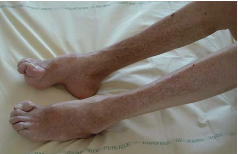 NP périphériques
PNP démyélinisanteENMG
Index de latence terminale (ILT) : d:(VCM x LDM) 	- Médian : 0,35 - 0,49	- Ulnaire : 0,39 - 0,57	- Fibulaire : 0,33 - 0,50 
	- Tibial : 0,32 - 0,48 
Z-score : écart par rapport à la valeur moyenne attendue exprimé en nombre de DS			- normal entre -2 DS et + 2 DS
NP périphériques
PNP démyélinisante
ENMG
Le ralentissement de la conduction nerveuse doit être 	suffisamment marqué pour ne pas être explicable par la perte 	axonale (axones à conduction rapide)
 
Réponse M < 1 mV => pas de conclusion quant à un éventuel 	ralentissement significatif
 
< 38 m/s aux MS, < 30 m/s aux MI ; 	LDM > 4 DS ; VCM < 4 DS ; F > 6 DS
 
BC en dehors des sites d’enclavement => SGB (2%), PRNC (5%), 	MMN (1%), MADSAM
NP périphériques
PNP démyélinisante
ENMG
Tracés EMG normaux : moins les tracés sont neurogènes et plus 	les ralentissements peuvent être attribués à une composante 	démyélinisante 
Tracés EMG neurogènes LD : perte axonale motrice secondaire 	MI >> MS => le caractère démyélinisant est souvent plus facile à 	affirmer aux MS
NP périphériques
PNP démyélinisanteENMG
Ralentissements stt aux sites d’enclavement => 
ILT - médian/fibulaire, N ulnaire/tibial => HNPP 
Ralentissements homogènes sans BC => ILT N	- entre axones => pas de dispersion	- entre nerfs	- entre segments distaux et proximaux	=> CMT (Ia médian < 35 m/s ; II > 45 m/s) 
Ralentissements stt sur les segments nerveux les plus long (F >> 	VCM > LDM) => démyélinisation segmentaire => ILT N ou + => 	PRNC, IR, paraN 
Ralentissements LD (LDM >> VCM) => ILT - => PRNC ou 	neuropathie avec anti-MAG
NP périphériques
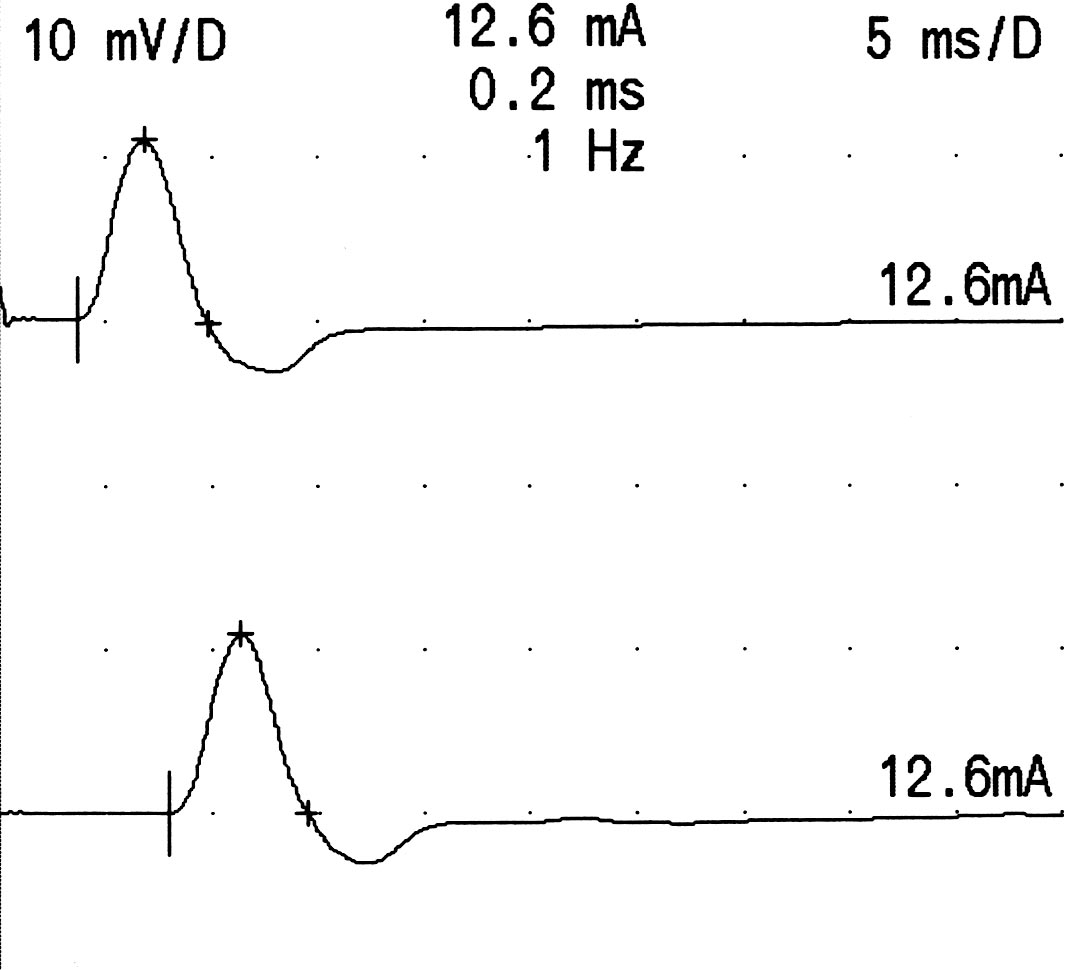 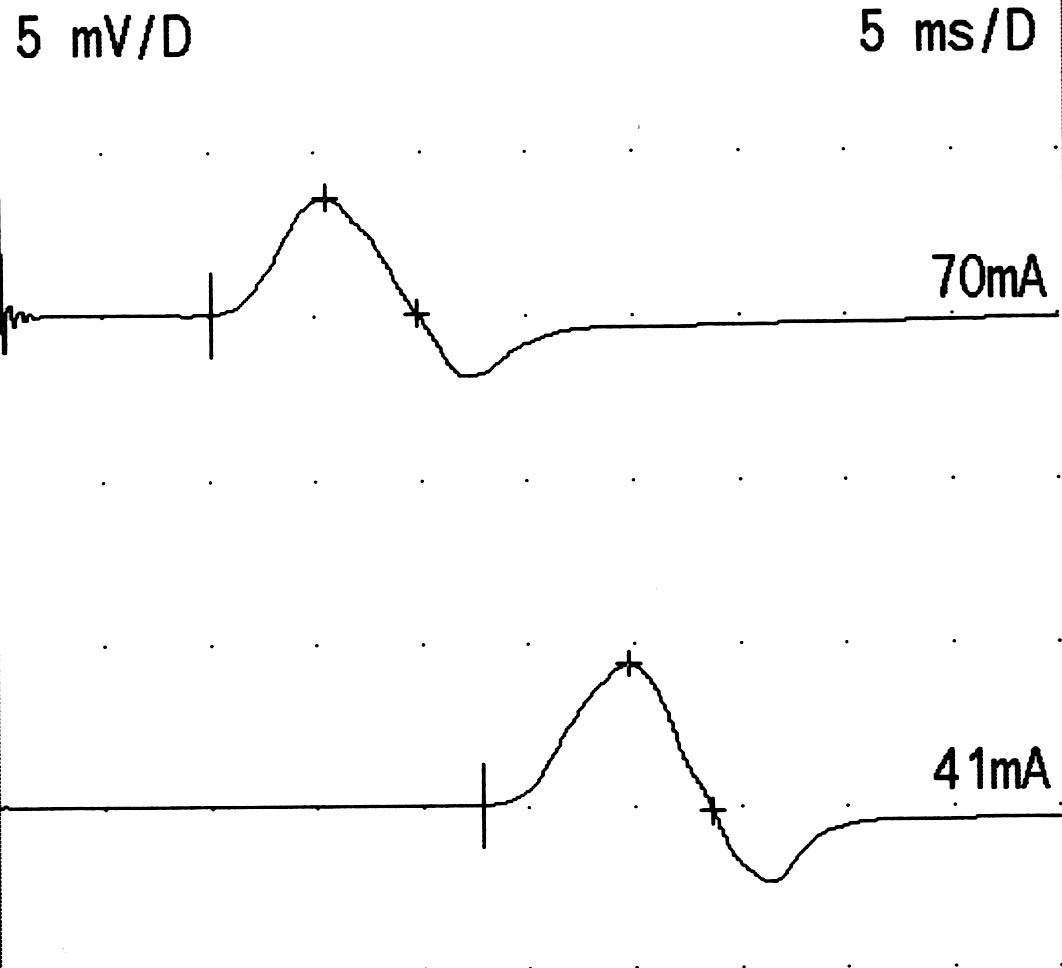 Normal
CMT
DLAT: 3.7 ms
MCV: 58 m/s
DLAT: 10.2 ms
MCV: 21 m/s
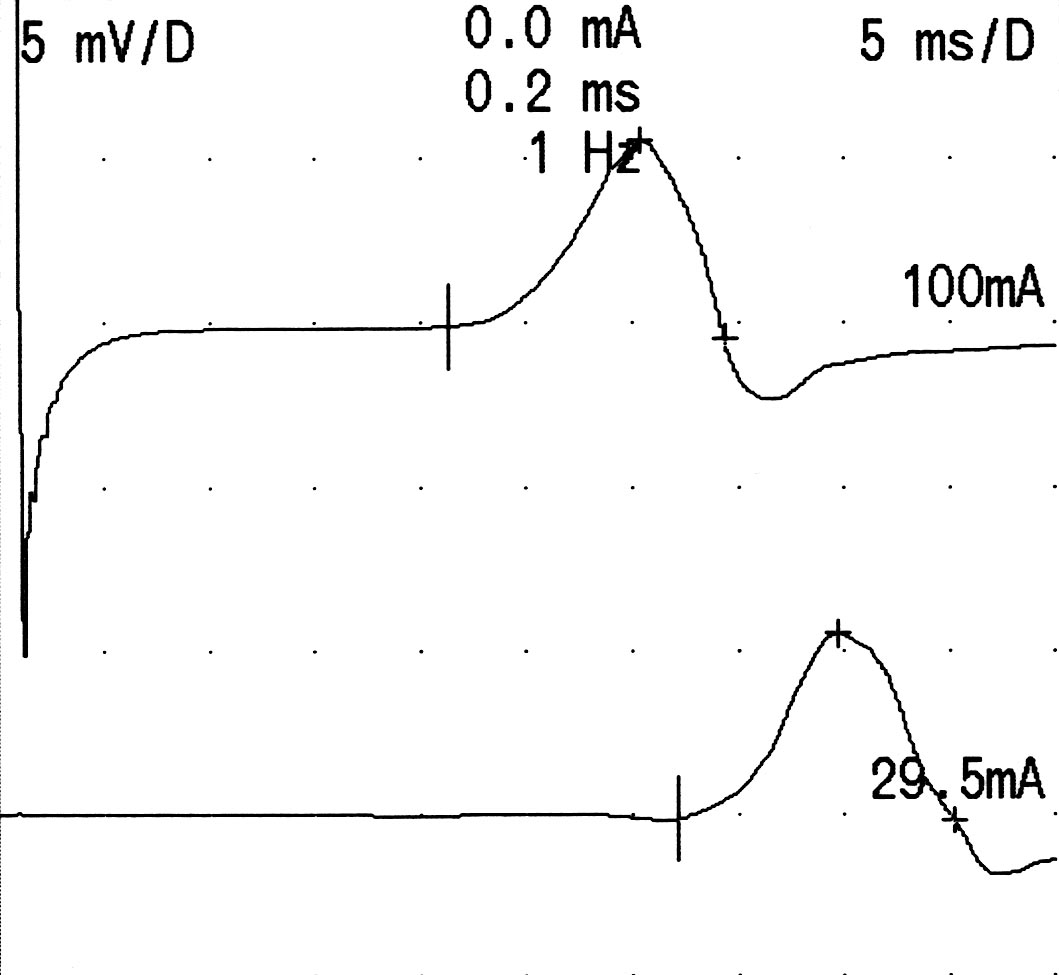 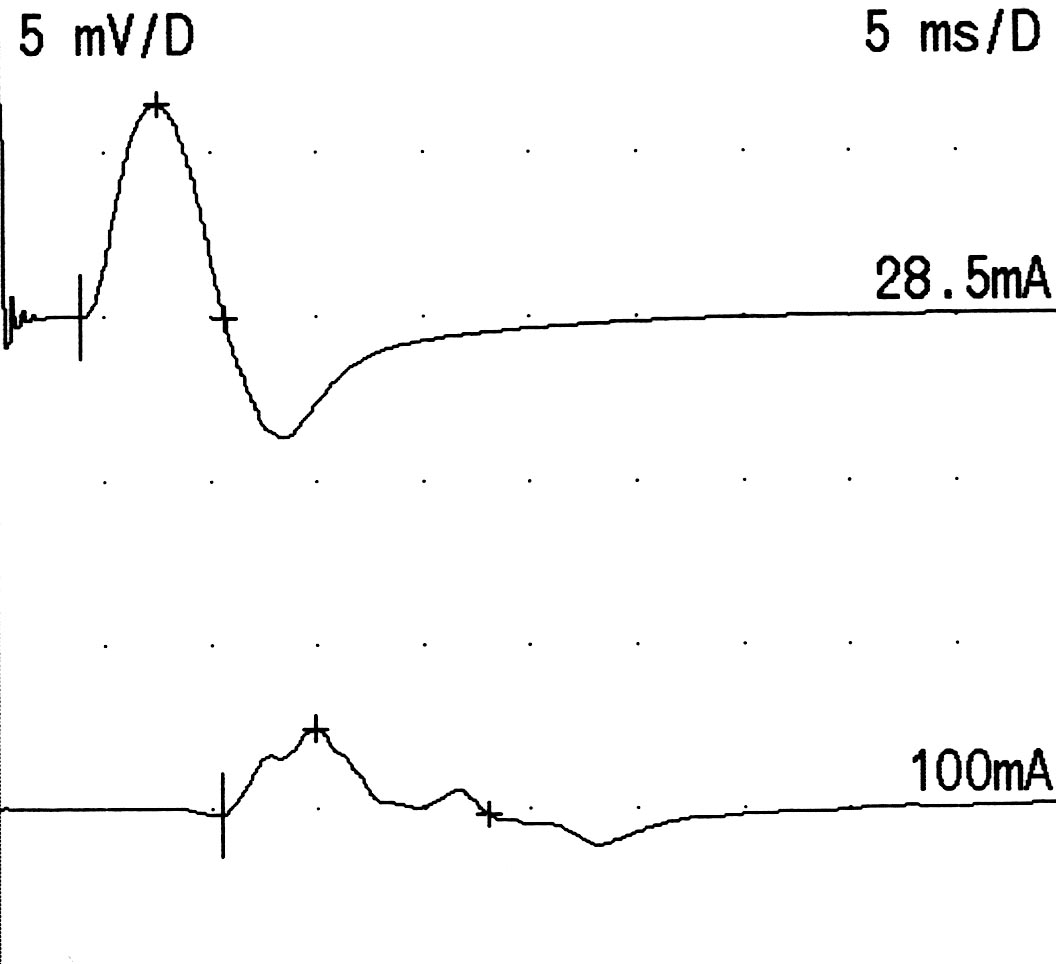 CIDP
DADS
DLAT: 3.8 ms
MCV: 41 m/s
DLAT: 21.3 ms
MCV: 24 m/s
PNP 
démyélinisante
NP périphériques
Normal
CMT
F-LAT: 24.7 ms
F-LAT: 62.8 ms
F-LAT: 50.5 ms
F-LAT: 66.3 ms
CIDP
DADS
PNP 
démyélinisante
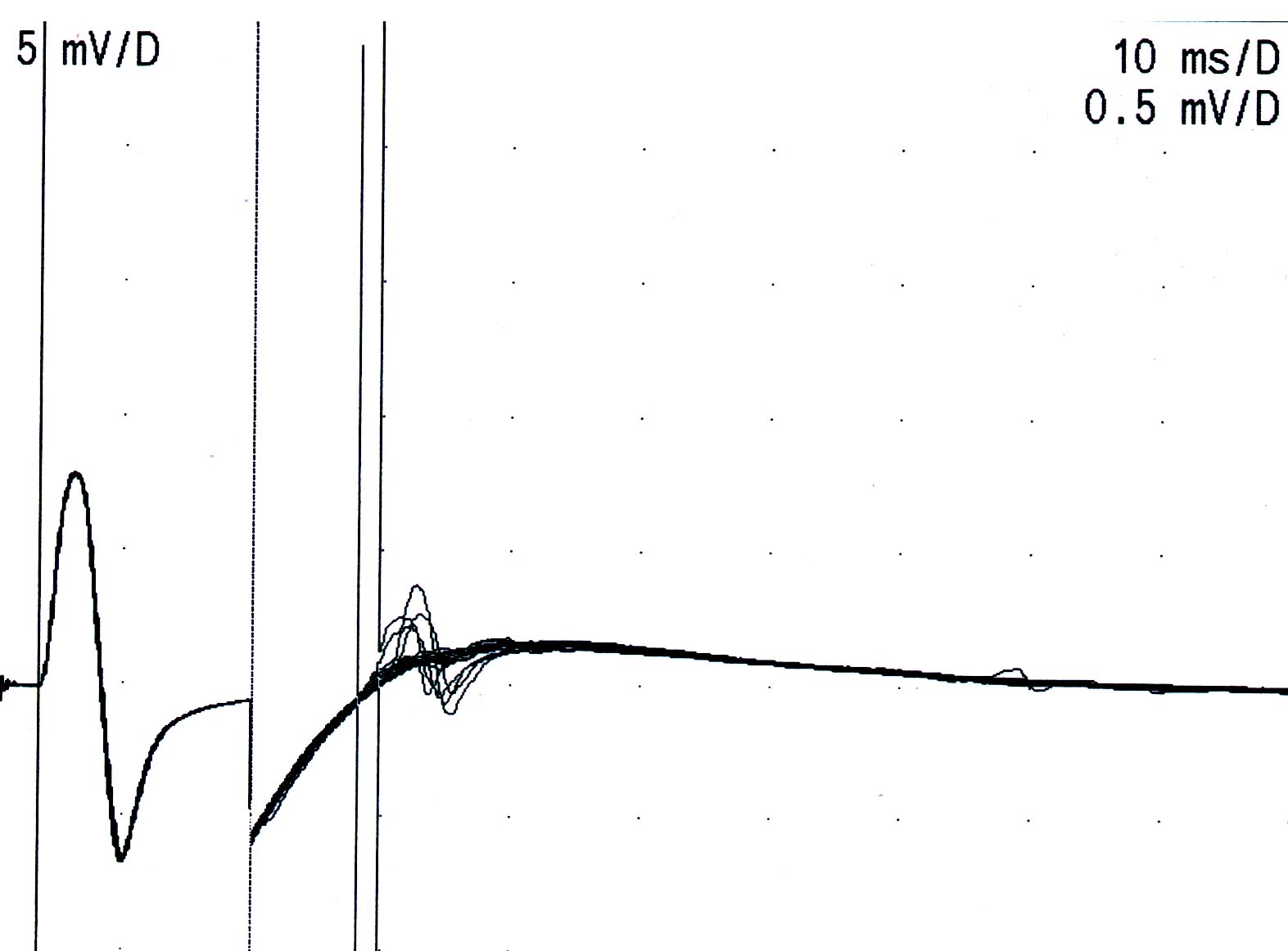 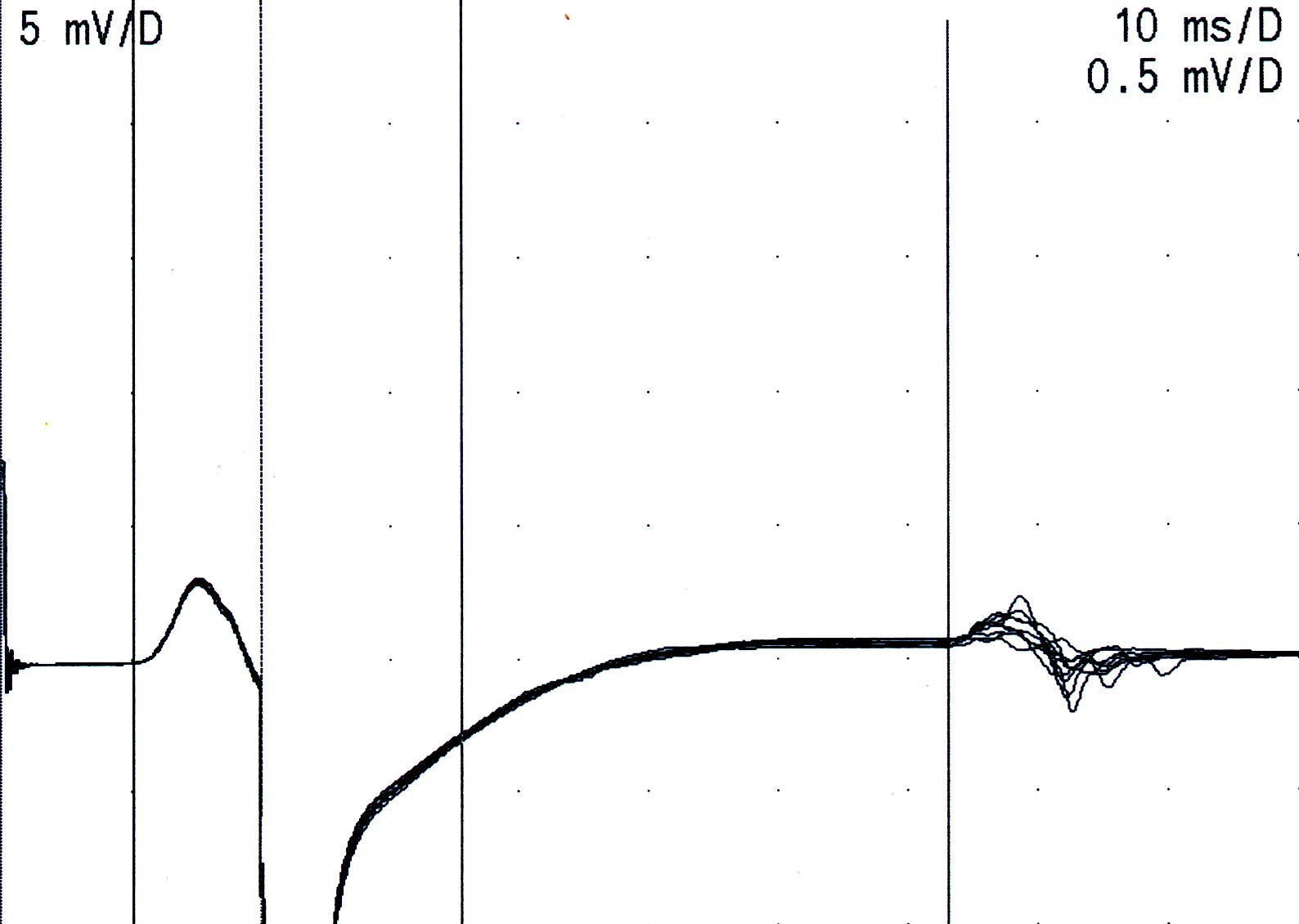 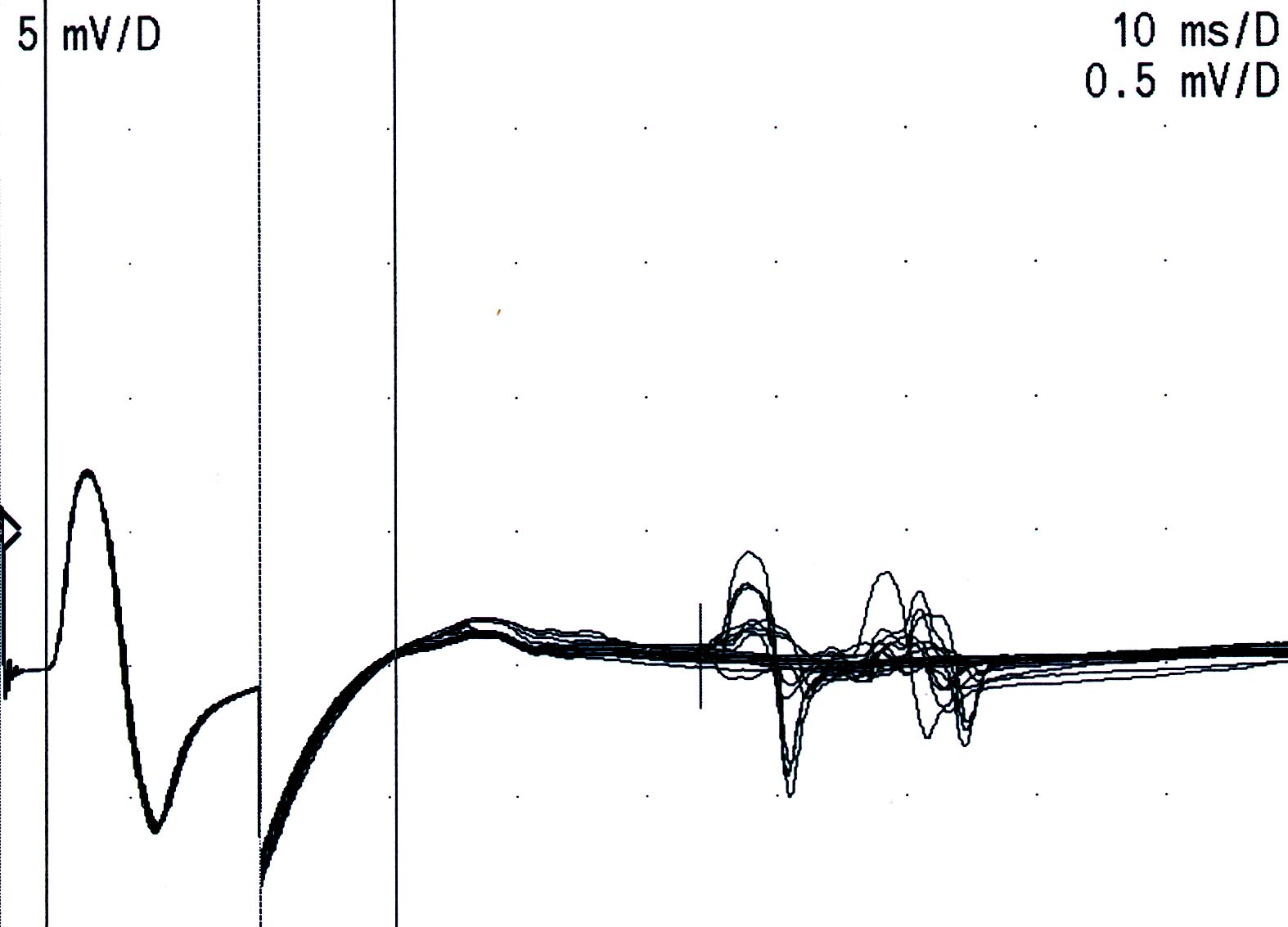 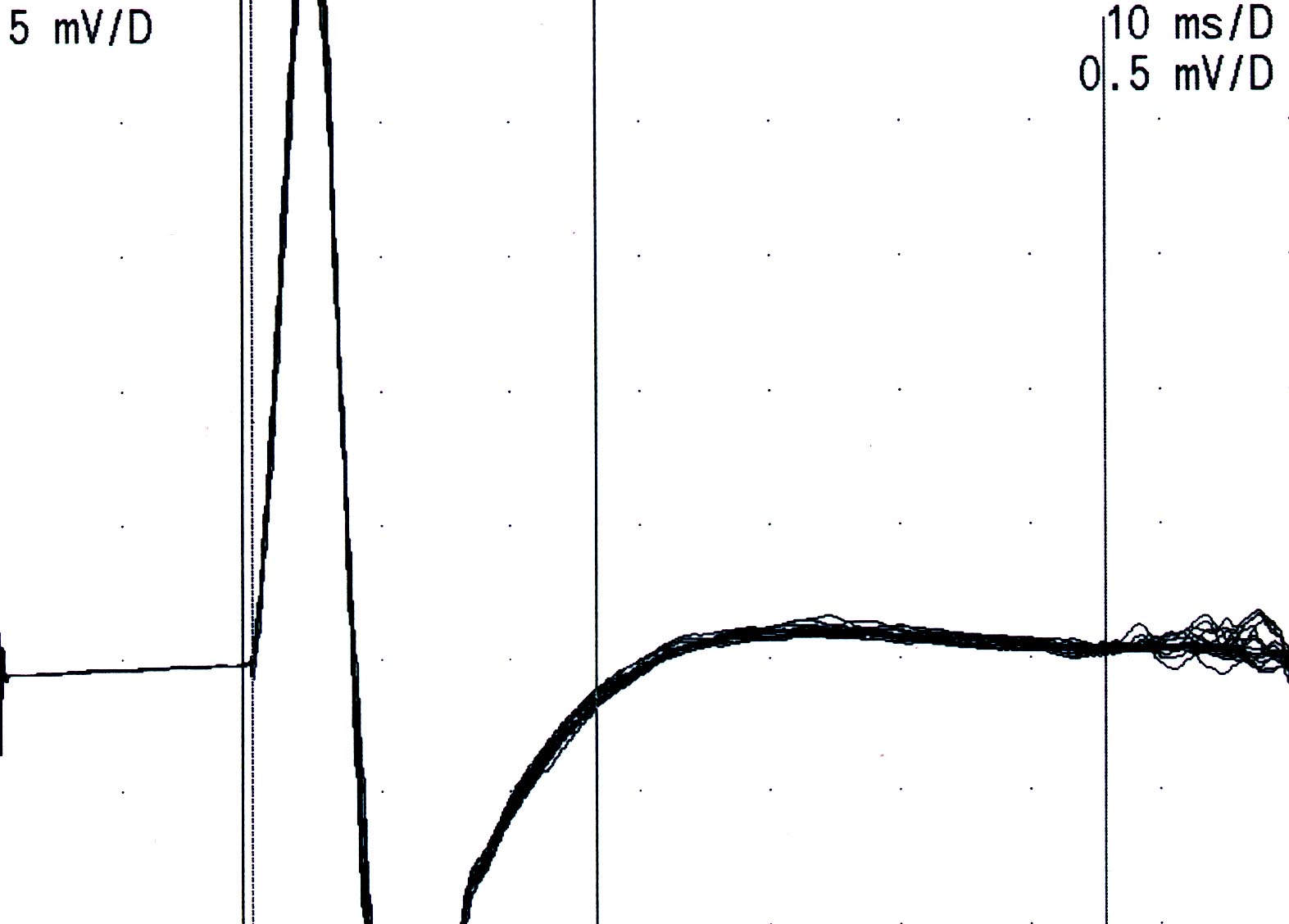 NP périphériques
PNP démyélinisanteENMG
Paramètres ENMG accessoires	-	Durée de la phase négative initiale de la réponse M distale 		> 9 ms (exclure pathologie musculaire)	-	Persistance des ondes F du nerf tibial 
Atteinte sensitive MS > MI => PRNC ? Troubles sensitifs cliniques, 	sans anomalie à la neurographie => intérêt des PES => PRNC ? 
Amplitudes motrices conservées dans un territoire déficitaire => 	intérêt des PEM/TST => BC
NP périphériques
Impossible dans une PNP axonale
Ralentissement hétérogène d’un nerf à l’autre	-	16 m/s pour le nerf médian droit	-	45 m/s pour le nerf ulnaire droit
Un BC en dehors d’un site de compression anatomique 	ou dispersion temporelle de la réponse M proximale :			- 	aux MS > 15% (possible), > 30% (certain) 				aux MI > 100% (certain)
NP périphériques
Mono-NP multiple : démyélinisante multitronculaire NLD	Causes - 	NP à bloc de conduction : 		MS>MI, anti-GM1, moteur pur-	formes atypiques de PRNC 		(MADSAM ou Lewis-Sumner) : 		MS>MI, sensitivo-moteur-	HNPP		ralentissements prédominent 		aux sites d’enclavement
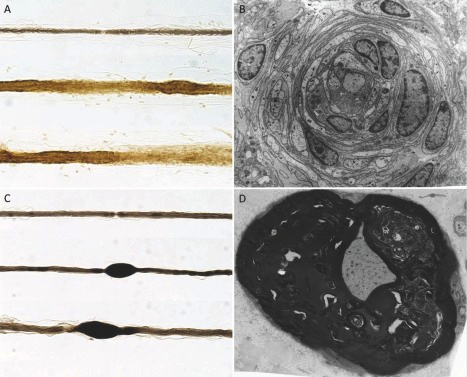 NP périphériques
NP asymétriques
Myélinopathie distale : CMTX, HNPP 
Myélinopathie proximo-distale : PRNC, SGB 
Axonopathie sensitivo-motrice distale : vascularite, amylose 
Axonopathie sensitive distale : sarcoïdose, HIV, parvovirus B19, 	cryoglobuline, lèpre 
Axonopathie proximale : mono-polyradiculopathie compressive, 	Lyme, lymphome, AMAN, AMSAN, Parsonage et Turner
NP périphériques
NP à rechutes
Dysimmunes : SGB, PRNC, CANOMAD, vascularites 
Héréditaires : HNPP, Parsonage et Turner, Refsum, porphyrie
NP périphériques
NP douloureuses
Infectieuses : HIV, Lyme 
Toxiques : iatrogènes, alcool, thallium, arsenic 
Métaboliques : diabète (< fibres) 
Héréditaires : Amylose (< fibres), HSAN, porphyrie, Fabry 
Dysimmunes : SGB, PRNC, vascularite, syn de Garland (diabète), 	cryoglobuline 
Tumorales : lymphomes (mécanisme infiltratif) 
Idiopathiques : 	Parsonage et Turner
NP périphériques
NP sensitives ataxiantes
Infectieuses : Tabès, Lyme, HIV
Toxiques : Cisplatine, vit B6, Flagyl
Malabsorption : déficit en vit B12, vit E
Héréditaires : Friedreich, mitochondriopathies (NARP) 
Dysimmunes : - Ganglionopathies (Sjögren, paraN)		- Syn Miller-Fisher (aigu, ophtalmoplégie + atxaxie 	+ aréflexie, anti-GQ1b,anti-campylobacter)		- neuropathie + MGUS + anti-MAG		- SGB, PRNC, diphtérie
NP périphériques
NP aigües/subaigës
Infectieuses : HIV, Lyme 
Toxiques : iatrogènes, environnementaux 
Toxi-infectieuses : botulisme, diphtérie 
Héréditaires : Amylose, porphyrie 
Dysimmunes : SGB, paraN, vascularite, syn de Garland (diabète) 
Idiopathiques : Parsonage et Turner
NP périphériques
Polyradiculonévrite aigües : PRNA ou SGB	Épidémiologie et physiopathologie-	incidence = 1 pour 100 000-	antécédent infectieux respiratoire ou digestif (55 %) dans les 15 	jours précédents : CMV, EBV et diarrhées à Campylobacter jejuni -	Les lésions démyélinisantes du SGB sont en rapport avec la 	production et le passage dans les espaces endoneuraux 	d’anticorps, de cytokines et de protéinases, la démyélinisation 	étant effectuée par le macrophage-	Une réaction d’immunité croisée est vraisemblable entre le 	Campylobacter jejuni et des gangliosides du nerf périphérique-	Dans les formes axonales (AMAN), l’atteinte est liée à des BC 	d’origine humorale, à la partie distale du nerf périphérique
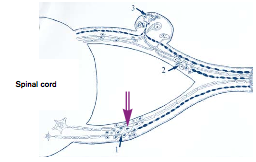 NP périphériques
Polyradiculonévrite aigües : PRNA ou SGB	Aspects cliniquesOn différencie deux types de SGB:-	le SGB démyélinisant sensitivomoteur avec risque d’intubation-	les neuropathies motrices axonales aiguës (ou AMAN), 	secondaires aux diarrhées à Campylobacter jejuni, à nette 	prédominance motrice, habituellement sans risque d’intubation 	mais à la récupération parfois plus lente-	Les deux types évoluent en trois phases : extension, plateau, 	récupération-	Le diagnostic clinique et ENMG (+ LCR et immunologie)
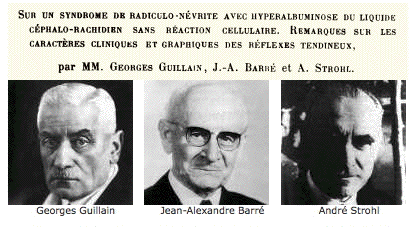 NP périphériques
Polyradiculonévrite aigües : PRNA ou SGB
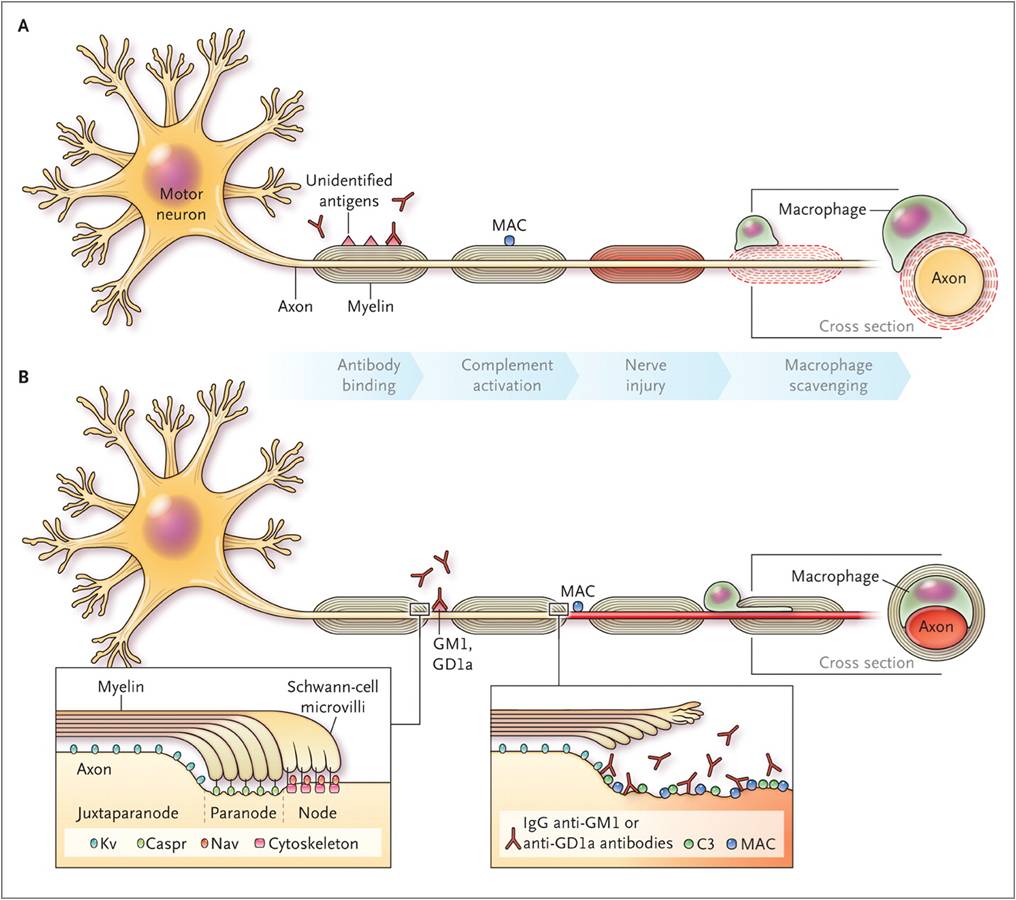 NP périphériques
Polyradiculonévrite aigües : PRNA ou SGB	Aspects cliniquesPhase d’extension:-	< 4 semaines (souvent de quelques jours, parfois < 1 jour) -	manifestations sensitives fréquentes et plutôt subjectives 	(paresthésies, picotements distaux des quatre membres)-	parésie symétrique débutant aux MI, étendue et sévère, qui 	prédomine en proximal puis touche les extrémités-	nerfs crâniens (VII, oculomoteur, IX)-	douleurs (myalgies, radiculalgies des membres inférieurs 	évocatrices)
NP périphériques
Polyradiculonévrite aigües : PRNA ou SGB	Aspects cliniquesPhase d’extension:-	atteinte respiratoire (15 à 30 % des patients seront sous 	ventilation assistée) -	Une atteinte faciale bilatérale et une aggravation rapide sont 	associées à un risque plus élevé de complication respiratoire-	atteinte de la musculature bulbaire (troubles de déglutition ou de 	phonation)-	La phase d’extension est plus rapide au cours de l’AMAN qu’au 	cours du SGB démyélinisant-	Une durée courte de la phase d’aggravation dans les formes 	démyélinisantes est de mauvais pronostic
NP périphériques
Polyradiculonévrite aigües : PRNA ou SGB	Aspects cliniquesPhase de plateau:-	Grossièrement :	1/3 des patients garde une capacité à marcher	1/3 est confiné au lit	1/3 nécessite une assistance respiratoire.-	Le déficit moteur est d’intensité variable-	L’atteinte des nerfs crâniens est fréquente -	L’aréflexie tendineuse dans les territoires déficitaires est la règle-	Le déficit sensitif est moins important que ne le laisserait 	supposer l’importance des paresthésies. Il prédomine sur la 	prorioception et est responsable d’une ataxie
NP périphériques
Polyradiculonévrite aigües : PRNA ou SGB	Aspects cliniquesPhase de récupération:-	La récupération se fait dans l’ordre inverse de l’apparition des 	déficits	-	Au cours du SGB démyélinisant, elle peut 	durer plusieurs mois-	Au cours de l’AMAN, la récupération est soit rapide par levée des 	BC sous traitement par immunoglobulines IV, soit très lente -	L’absence de récupération après 12 à 18 mois peut être 	considérée comme définitive.-	Dans les meilleures séries, il existe 5 % de décès ; 15 % des 	patients gardent des séquelles définitives : déficit moteur, ataxie.
NP périphériques
Polyradiculonévrite aigües : PRNA ou SGB	PronosticSont de mauvais pronostic :-	une phase d’aggravation très rapide-	une atteinte faciale bilatérale initiale-	un âge supérieur à 60 ans-	une inexcitabilité des nerfs à l’ENMG-	une ventilation prolongée- 	une atteinte dysautonomiqueLes récidives du syndrome de Guillain-Barré sont très rares.
NP périphériques
http://enmgblog.blogspot.be

http://www.sfenmg.com